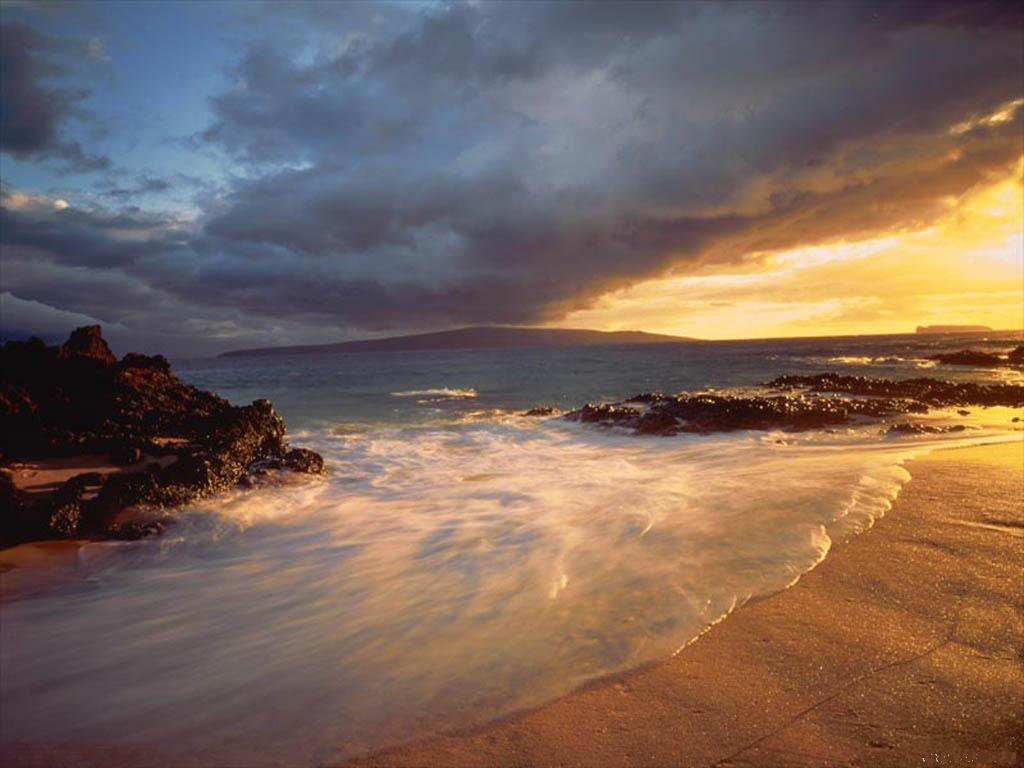 Клуб 
          по улучшению психологического здоровья   
        граждан пожилого возраста  и лиц с ограниченными возможностями здоровья   
 «Гармония»
Дальнегорский филиал КГАУСО «ПЦСОН»
Отделение срочного социального обслуживания
Клуб «Гармония»
Актуальность
Сегодня все чаще люди, имеющие инвалидность, воспринимаются обществом как отдельная категория граждан, особая демографическая группа. Социальная депривация, изменение эмоциональной сферы, развитие чувства неполноценности вследствие стигматизации – это наиболее характерно для людей с ОВЗ. 
           Организация мероприятий по реабилитации, психологической  и социальной адаптации инвалидов является  одной из задач, поставленных государством перед социальной защитой в целом и центрами социального обслуживания населения в частности, приобретая все большую актуальность в современном мире. Государством разрабатываются социальные программы поддержки людей с ограниченными возможностями здоровья, в том числе и программы по психологической реабилитации. 
              В рамках программы клуба «Гармония», предусматривается оказание психосоциальной помощи гражданам пожилого возраста и лицам с ограниченными возможностями здоровья: оказание помощи в повышении уровня самооценки, развитию способностей к преодолению жизненных трудностей, повышению способностей к самоконтролю и активным действиям, в правильном понимании своих проблем, представлений о цели в жизни,  в правильной оценке собственных способностей к изменениям в поведении и к его адаптивным формам.
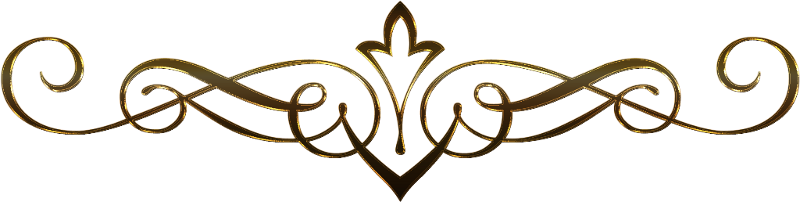 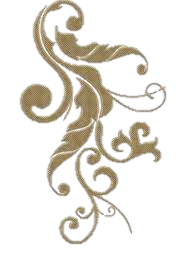 Клуб «Гармония» 
 Основное направление деятельности: 

улучшение психологического здоровья граждан пожилого возраста и лиц с ограниченными возможностями здоровья, снятие остроты психологического напряжения через групповые занятия. 
Основная цель : 
   Гармонизация  психологического  и  эмоционального  здоровья 
   граждан пожилого возраста и лиц с ограниченными возможностями 
   здоровья.
 Задачи: 
  Обучение  способам саморегуляции психического  состояния, способам  эффективного разрешения межличностных конфликтов;
  Снятие остроты психологического напряжения;
  Восполнение дефицита общения у граждан пожилого возраста и  лиц с ограниченными возможностями здоровья. 

Целевая аудитория: 
граждане пожилого возраста и лица с ограниченными 
возможностями здоровья, имеющие способность к самообслуживанию
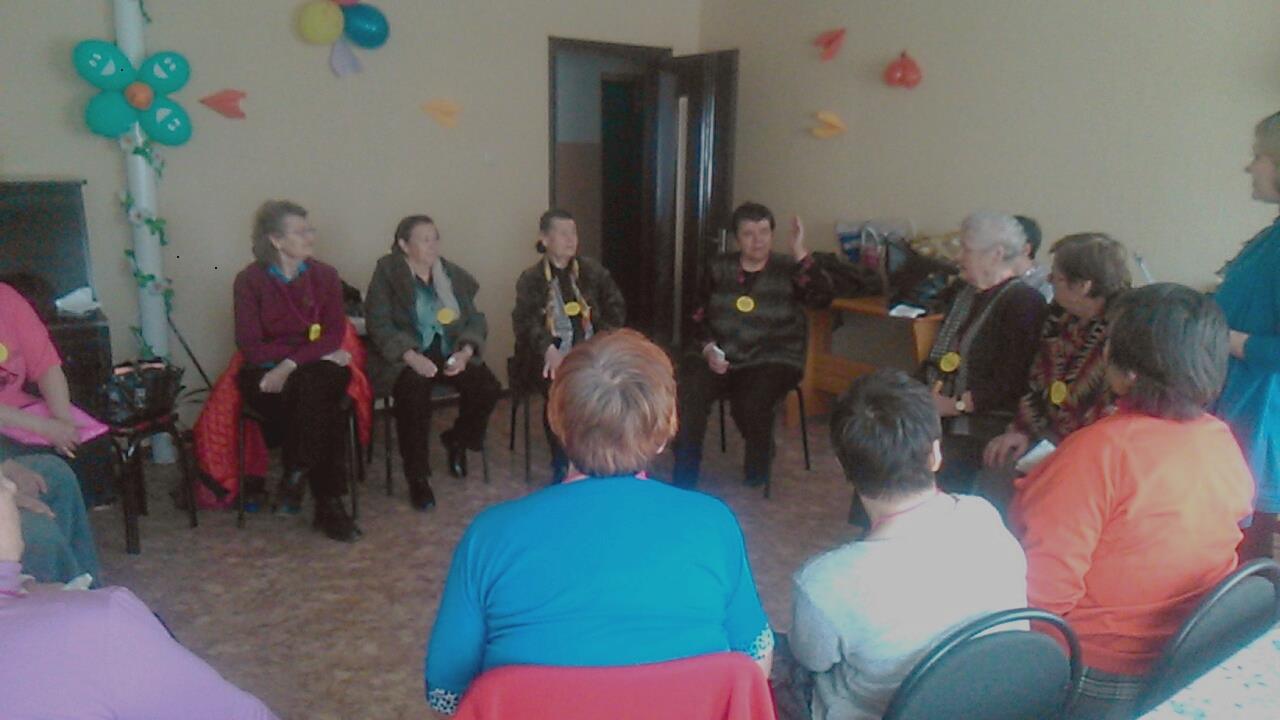 Первое занятие в клубе «Гармония». Состоялось в марте 2015 года.
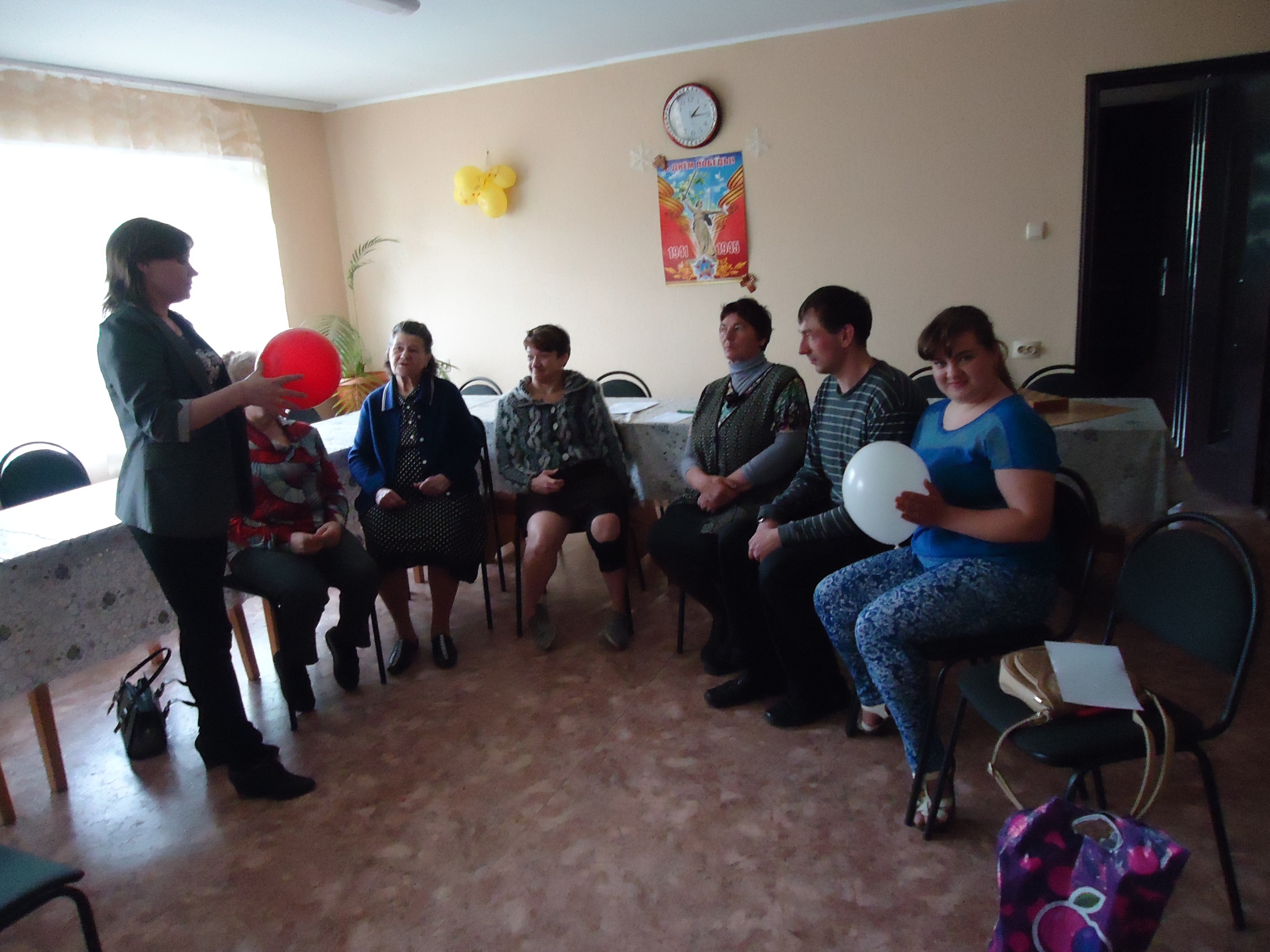 Задания, тренинговые упражнения, а так же упражнения на снятие мышечных зажимов, дыхательные упражнения, игры, применяемые в ходе занятий, обязательно  учитывают особенности категории участников клуба.
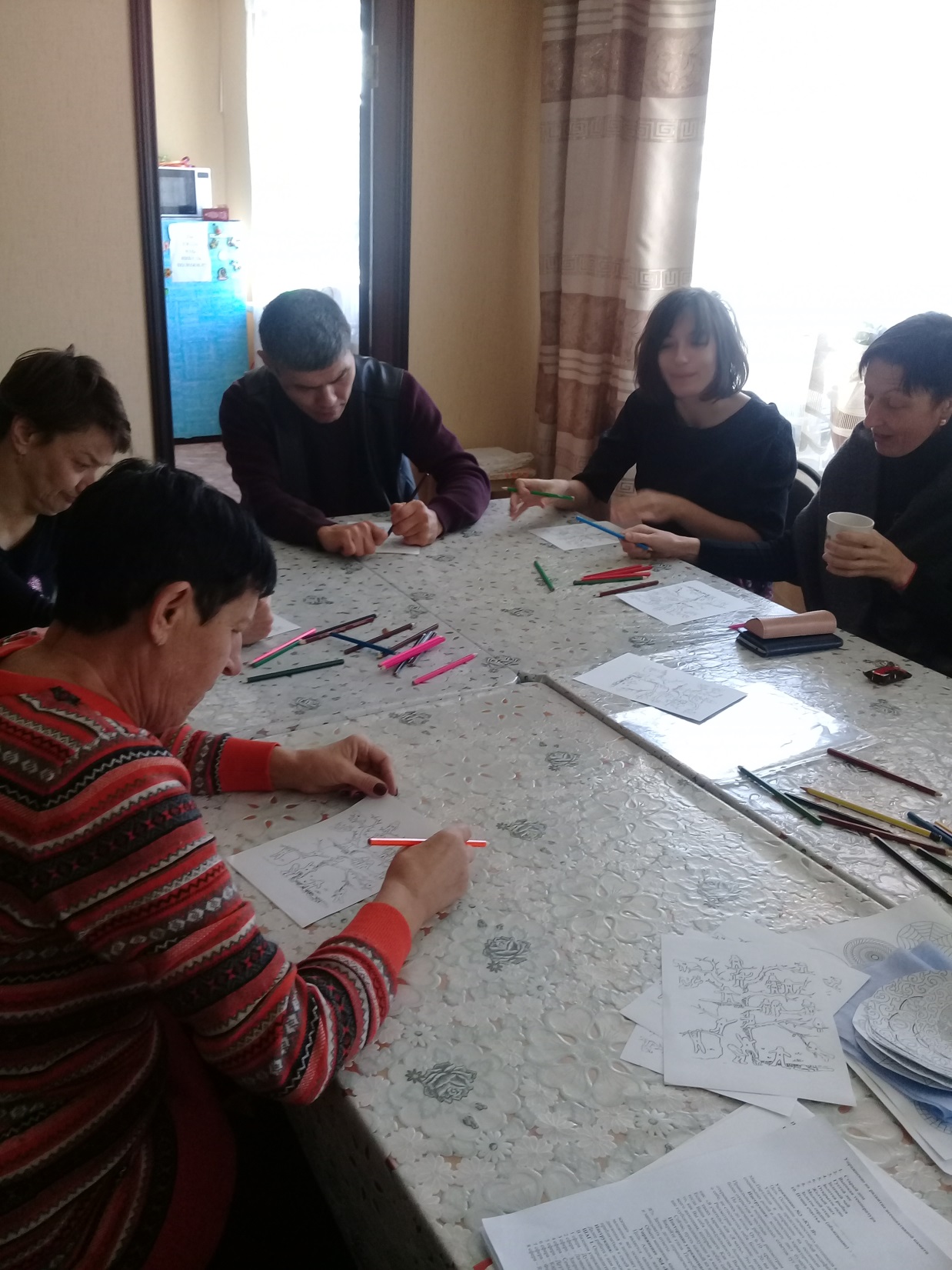 Беседы, лекции, дискуссии, практические упражнения, элементы релаксации, обучение практическим навыкам саморегуляции эмоционального состояния- это те методы, которые используются  в работе.
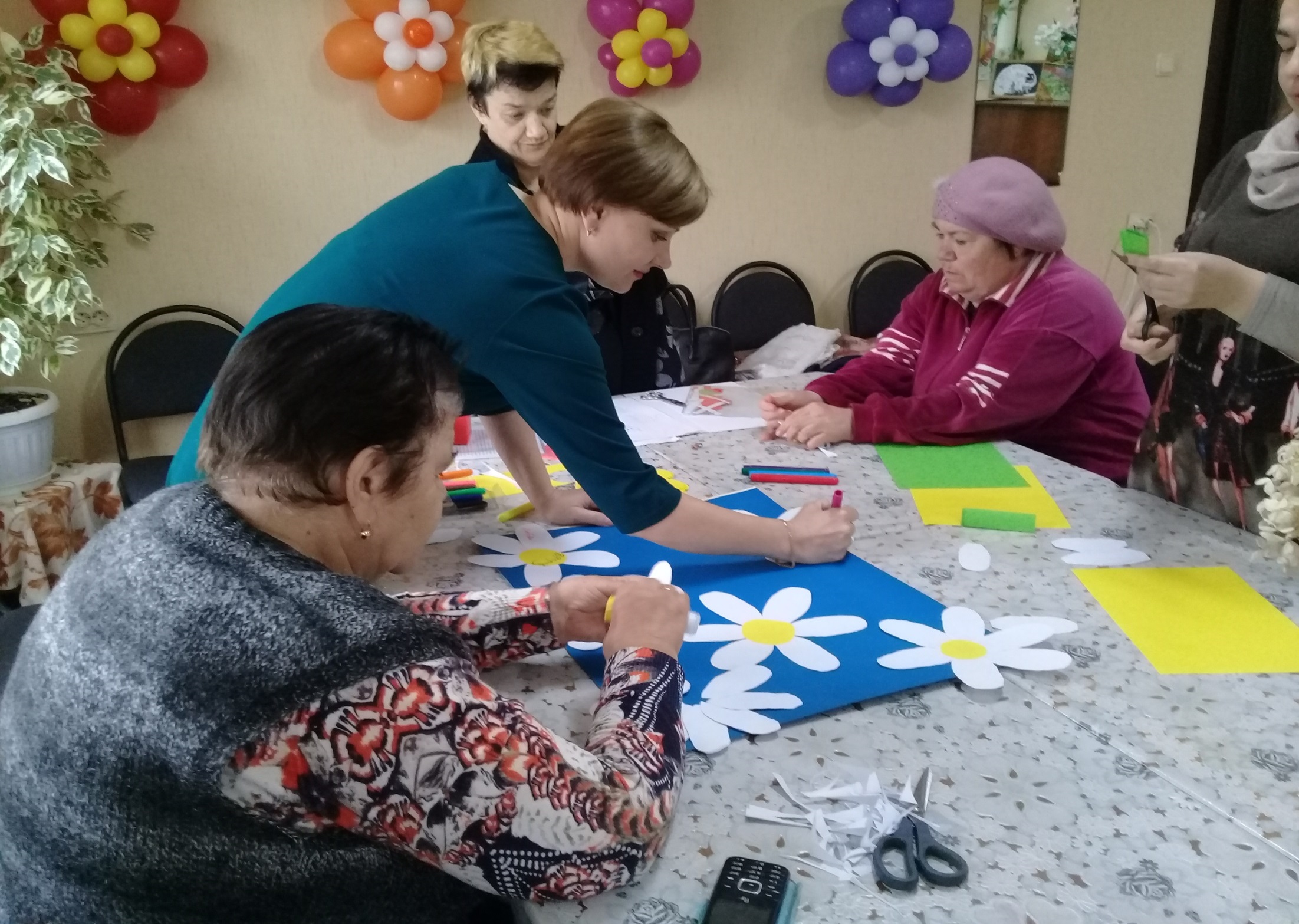 Занятия проходят в дружеской атмосфере. Через совместную творческую деятельность участники учатся выстраивать доверительные отношения.
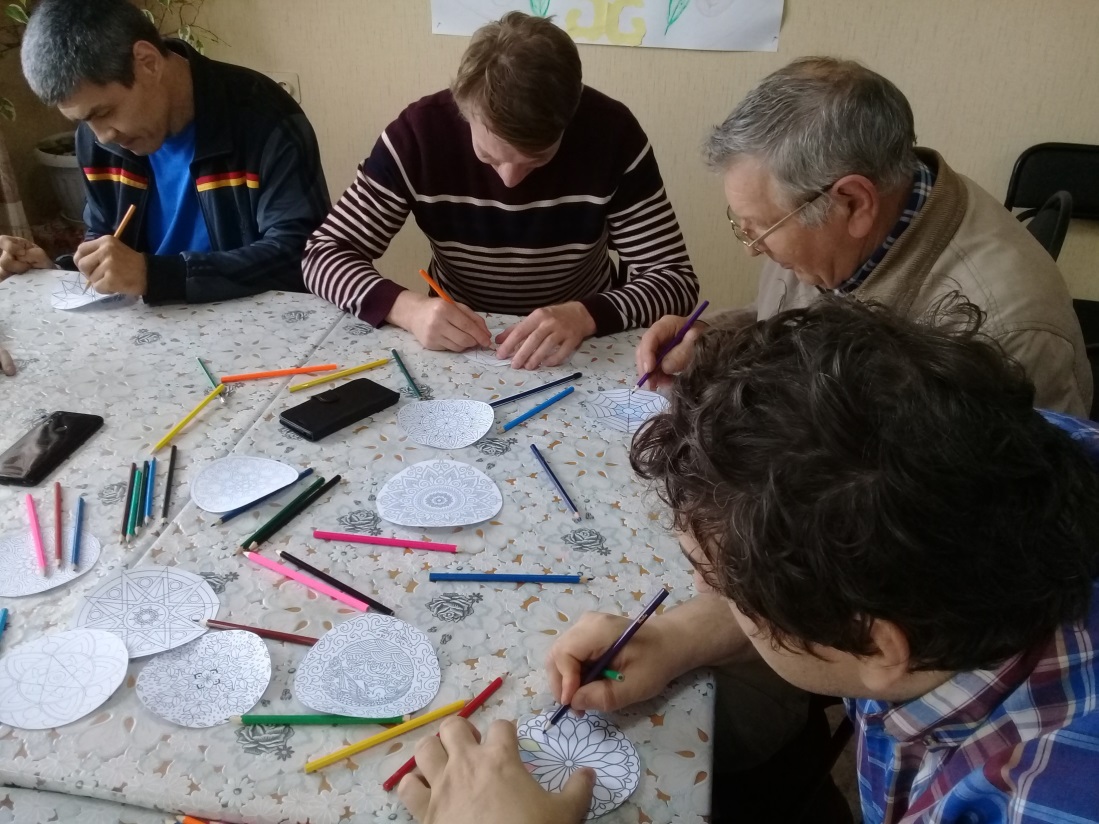 Занятия, с применением  Арт-терапевтических методик, по программе  «Эффект Мандалы» включены в плановую работу  клуба «Гармония»  с целью повышения самооценки
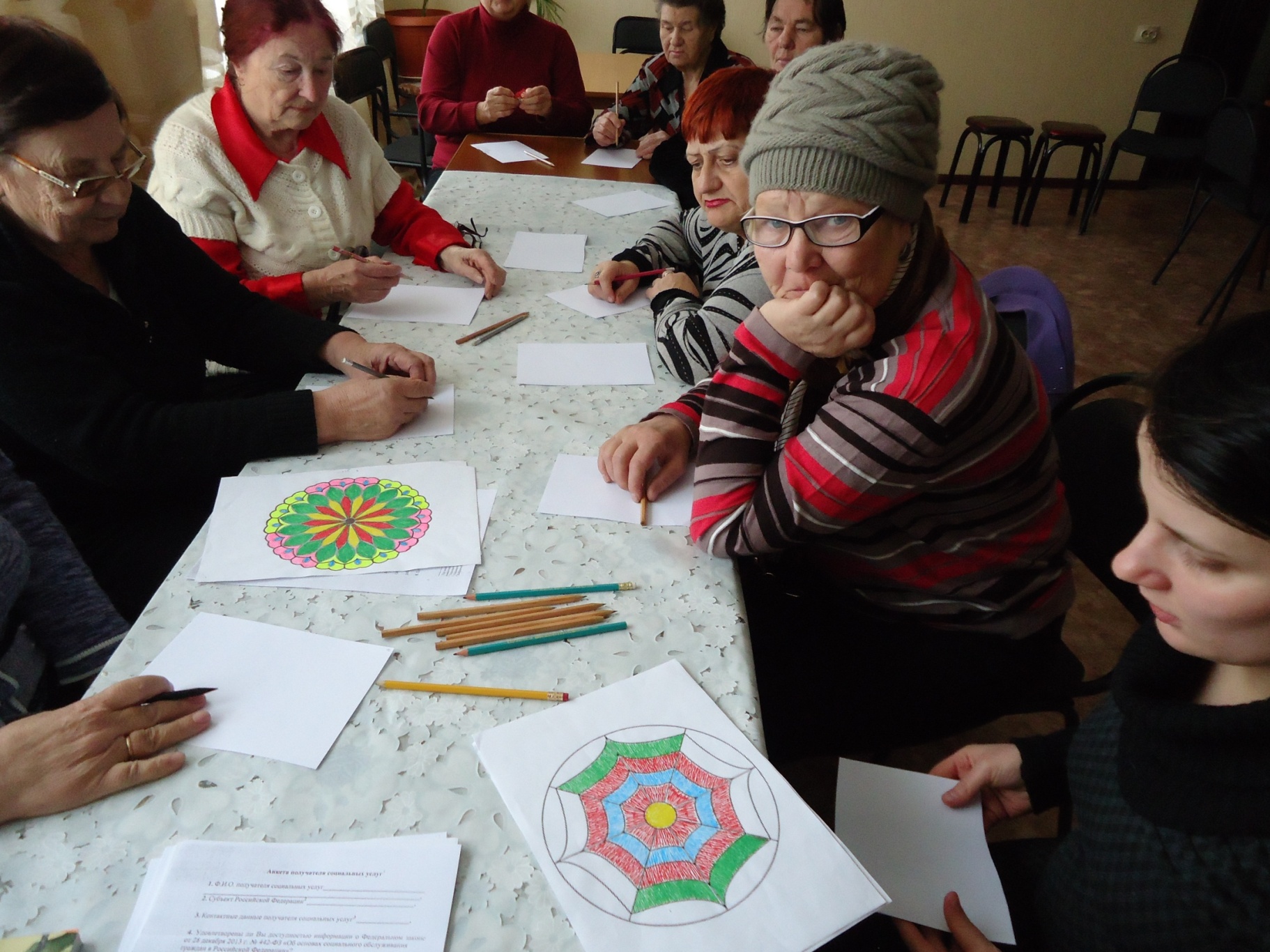 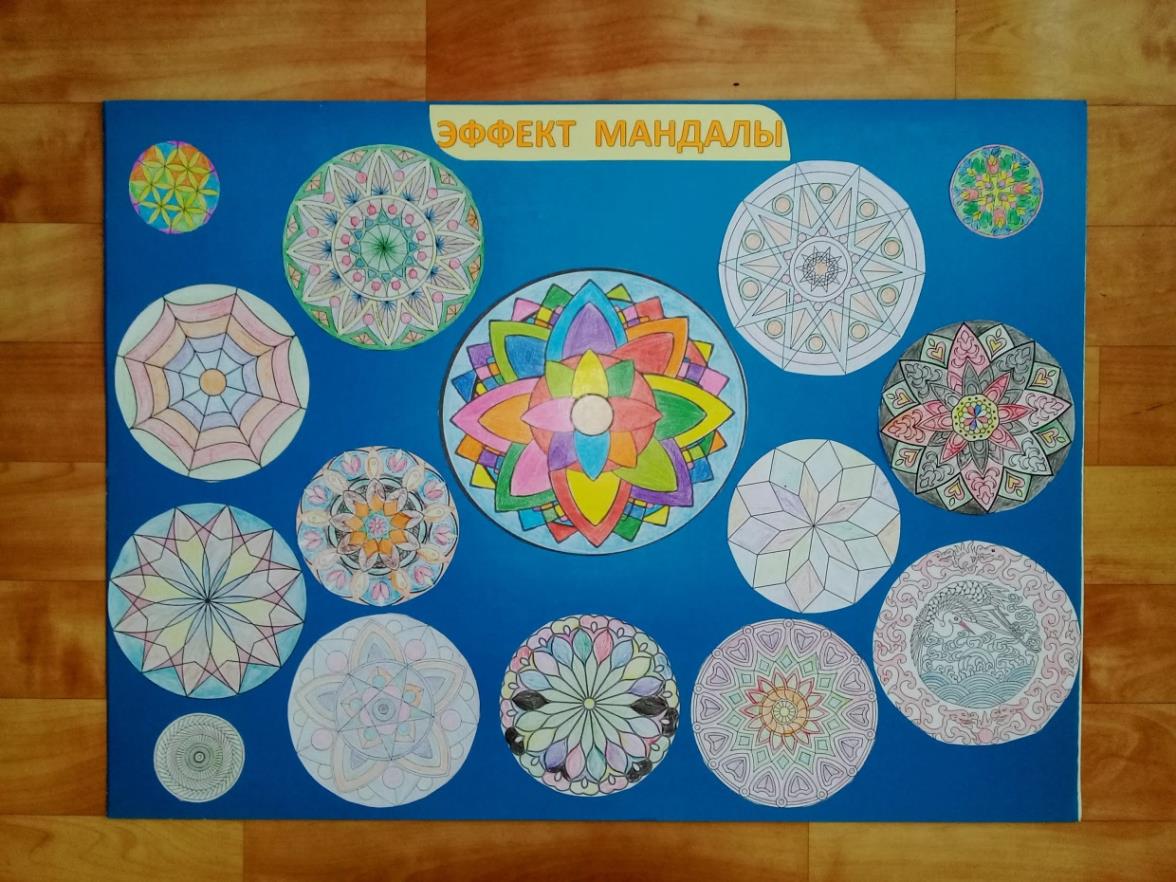 .
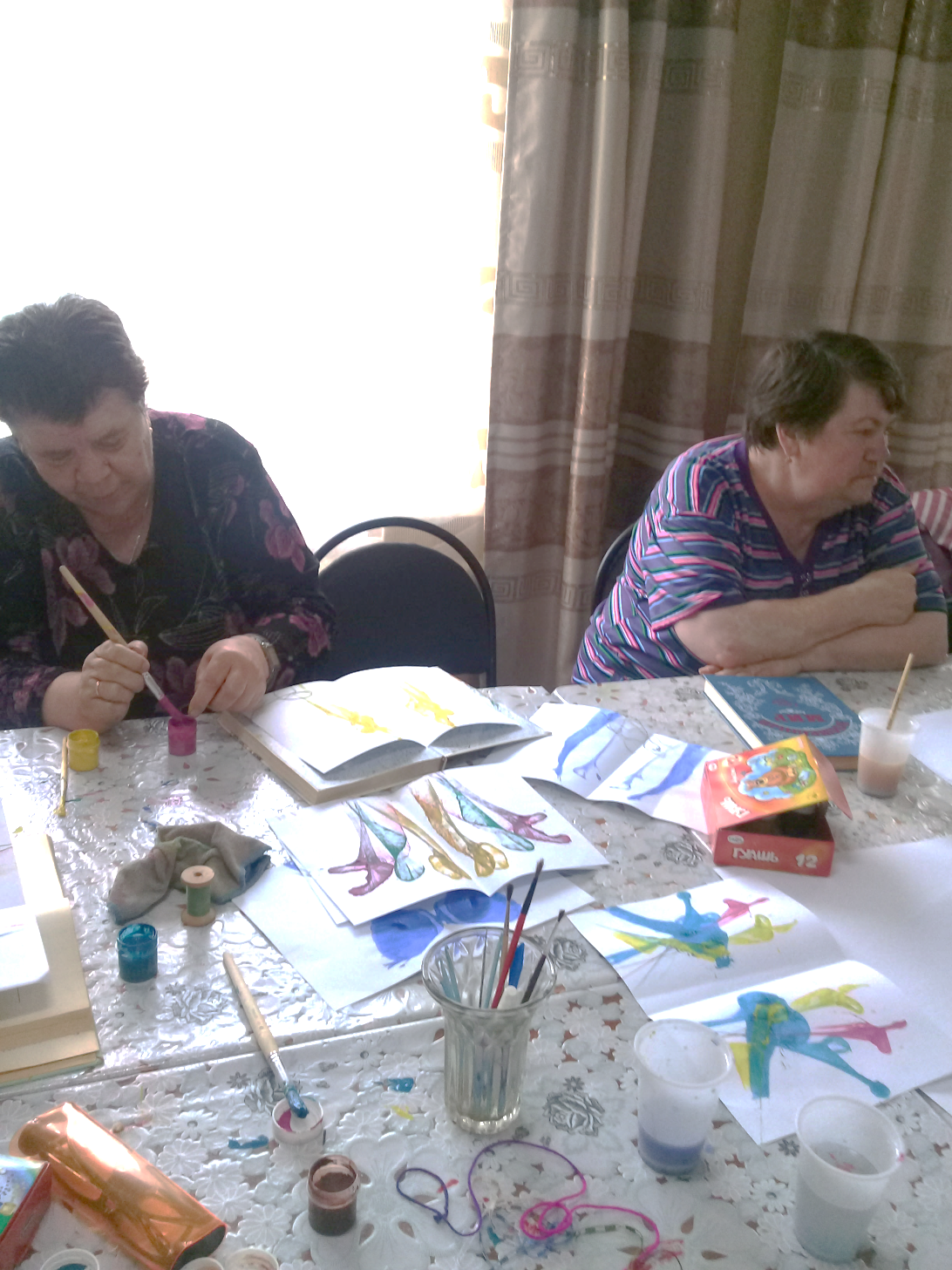 Занятия по трудотерапии, способствуют интеллектуальному и физическому развитию, коррекции двигательных функций, улучшению мелкой моторики рук
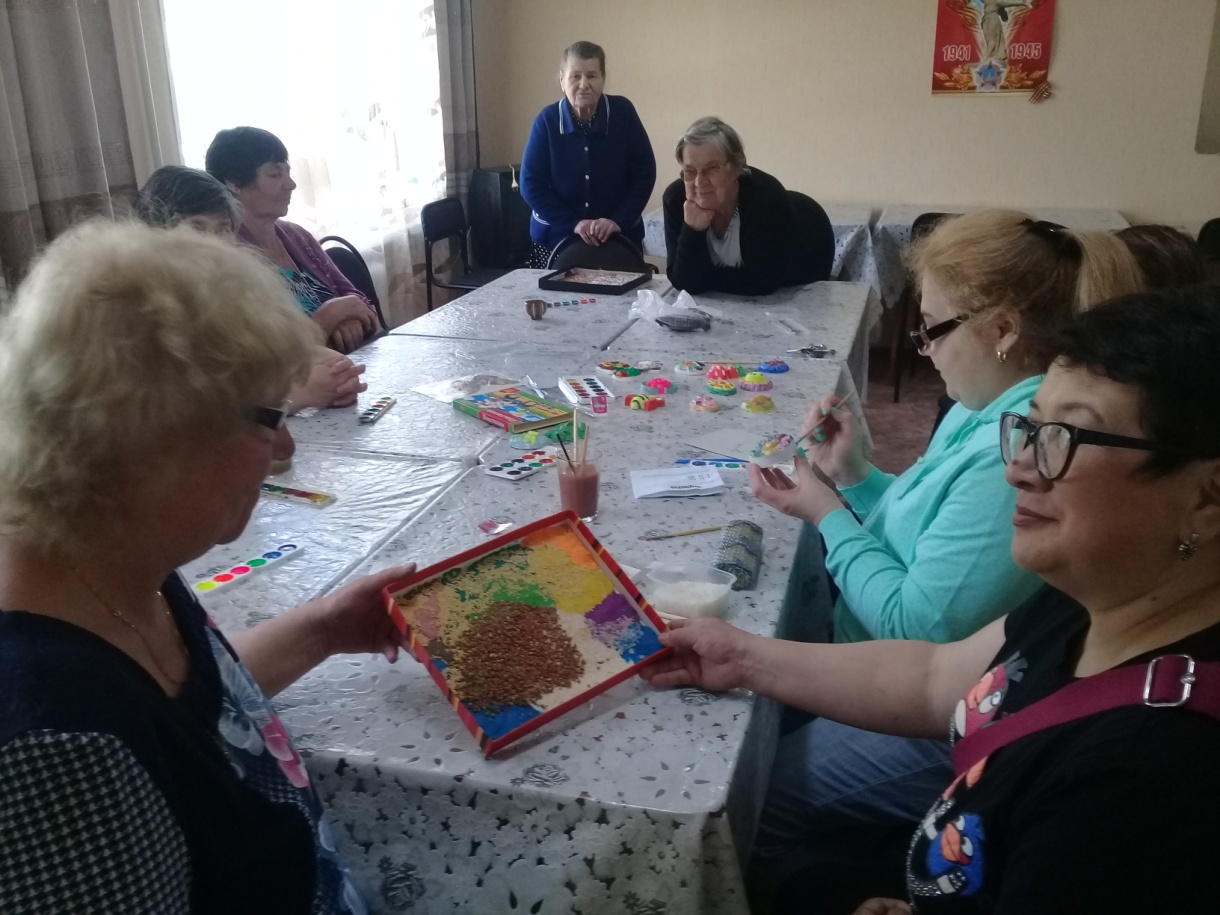 Преодолеваются психологические комплексы, повышается самооценка,  уровень адаптации в социуме.
Все работы, выполненные участниками клуба 
«Гармония»  принимают участие в выставках городского, регионального, краевого масштаба, занимают призовые места.
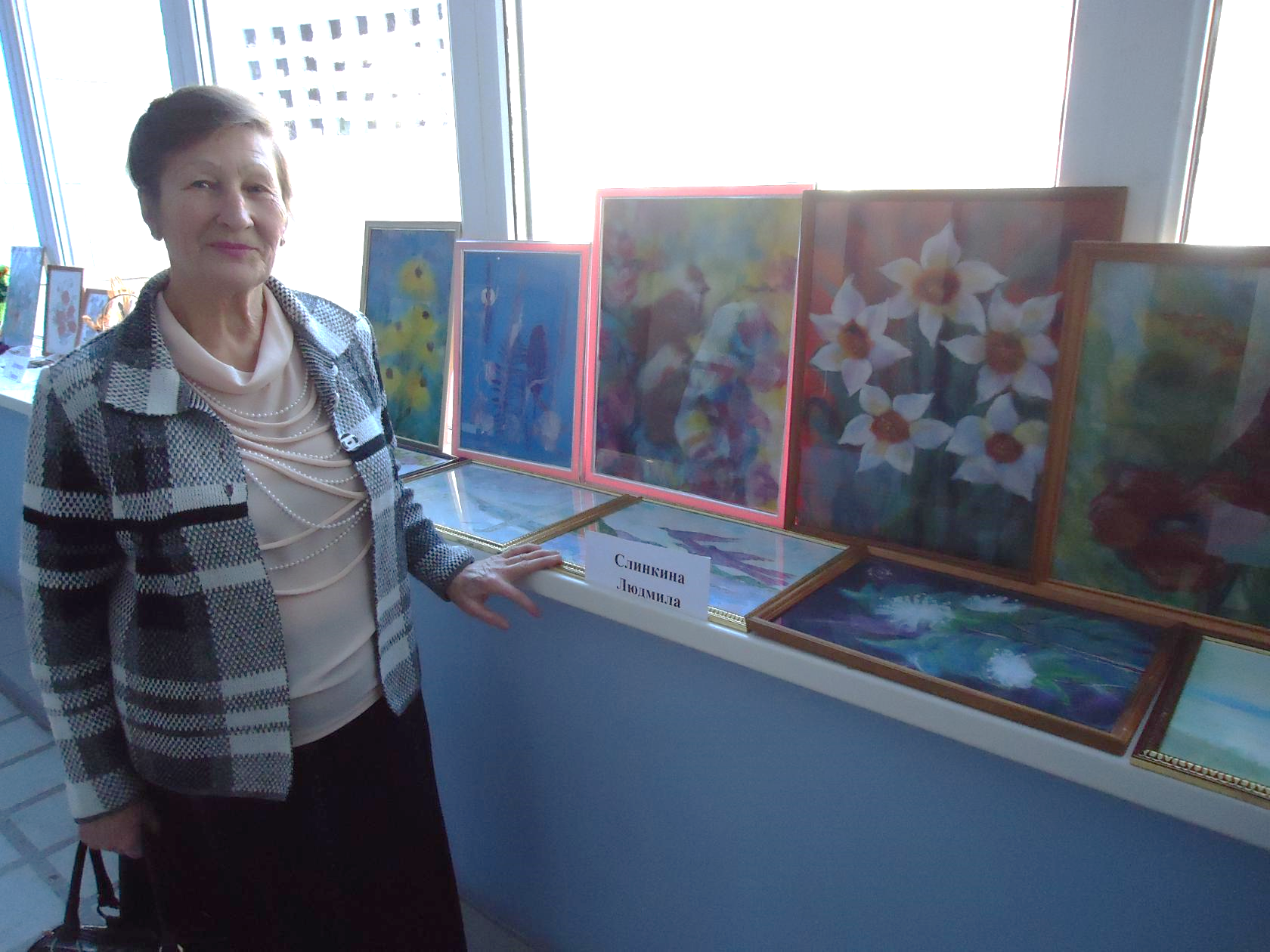 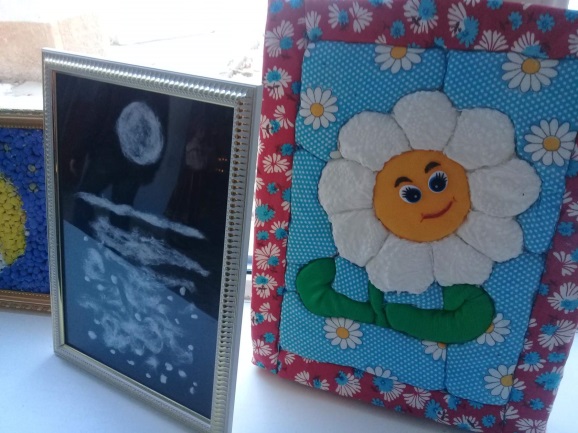 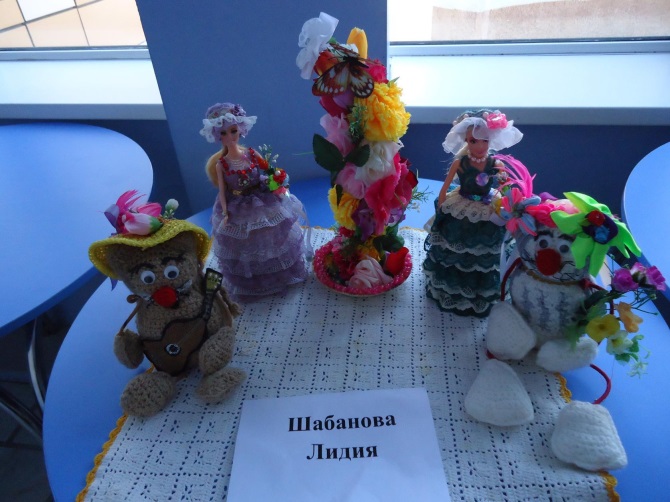 Участники клуба «Гармония»  выезжают на спортивные мероприятия города и района
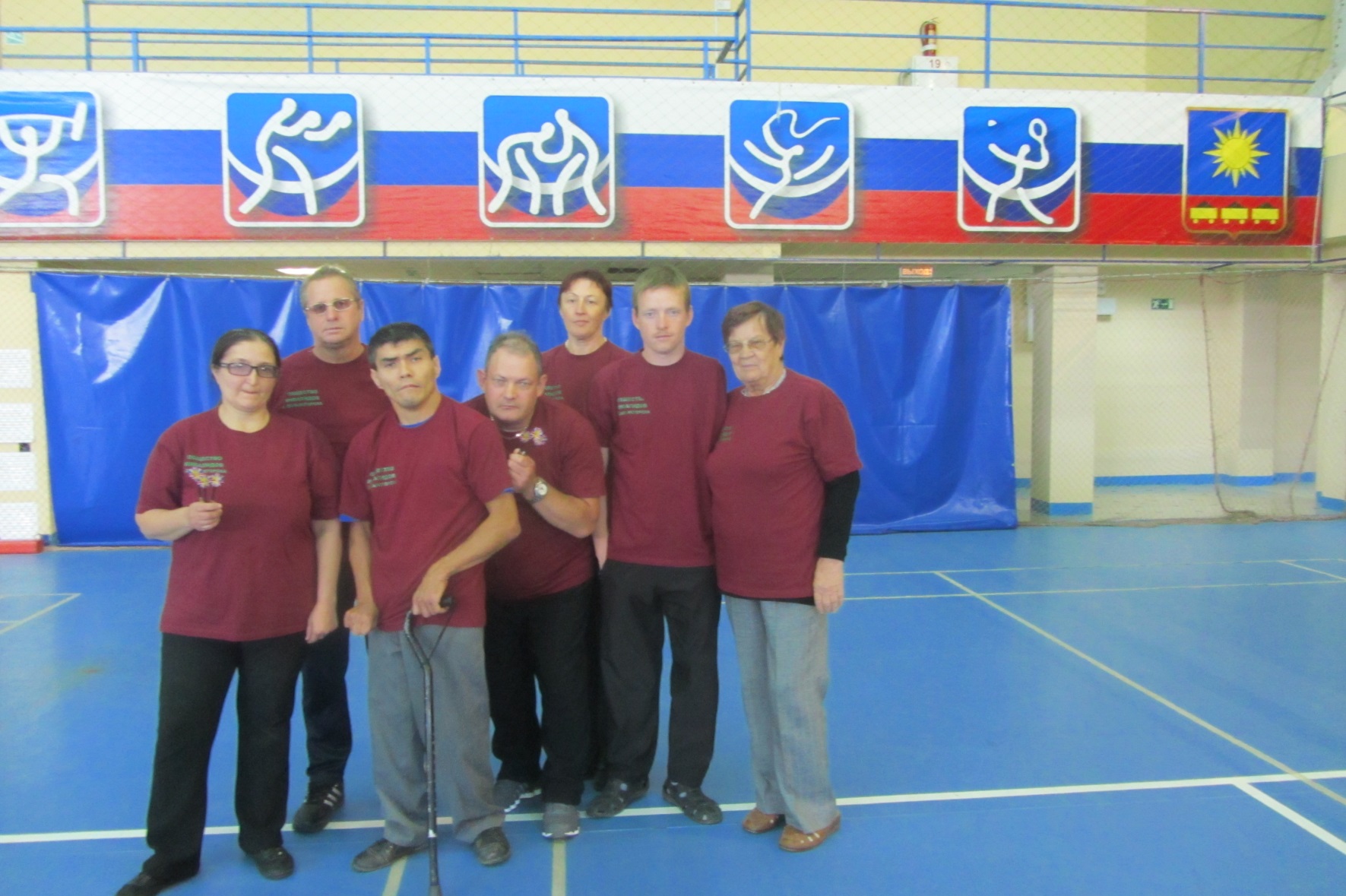 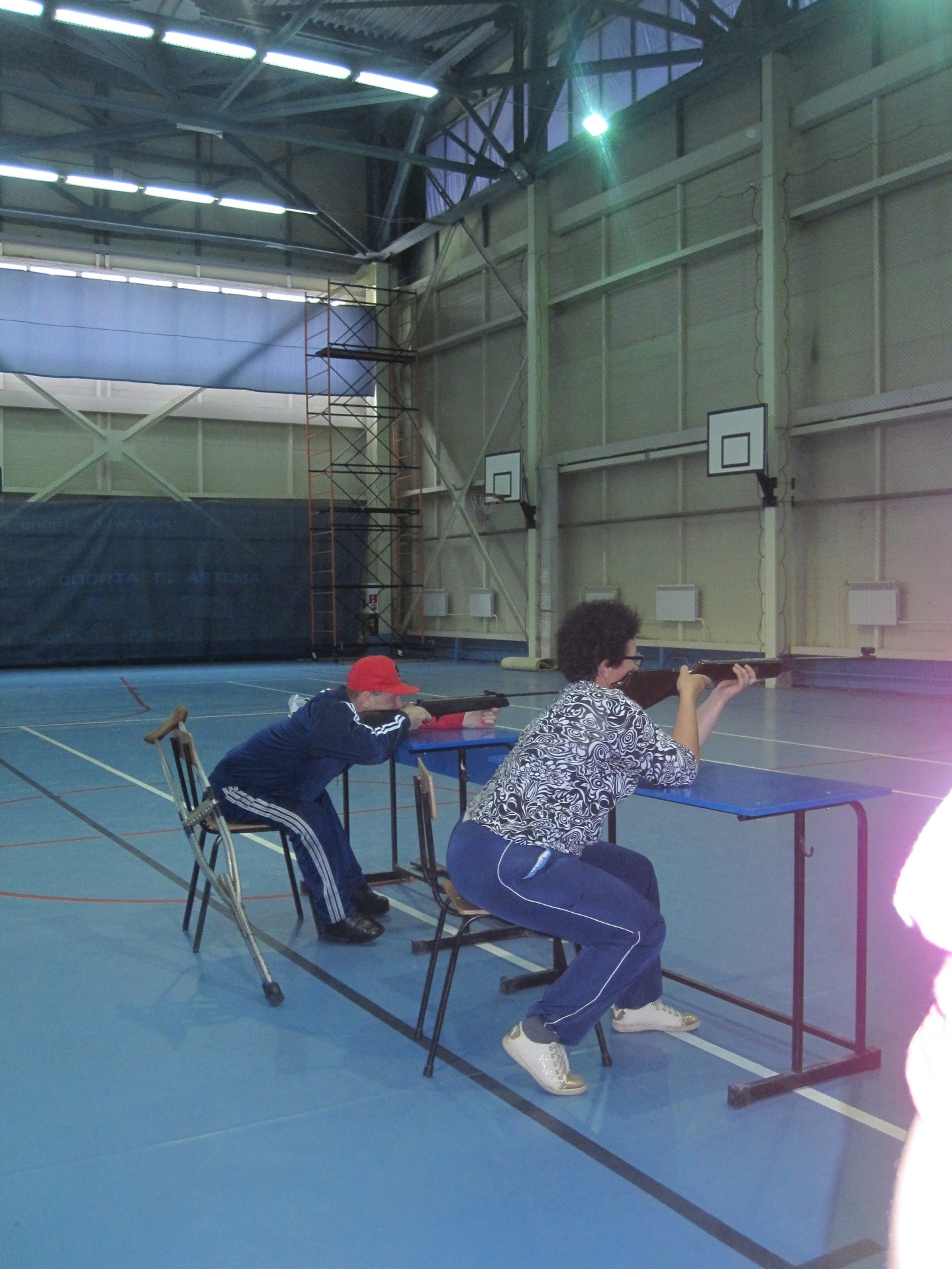 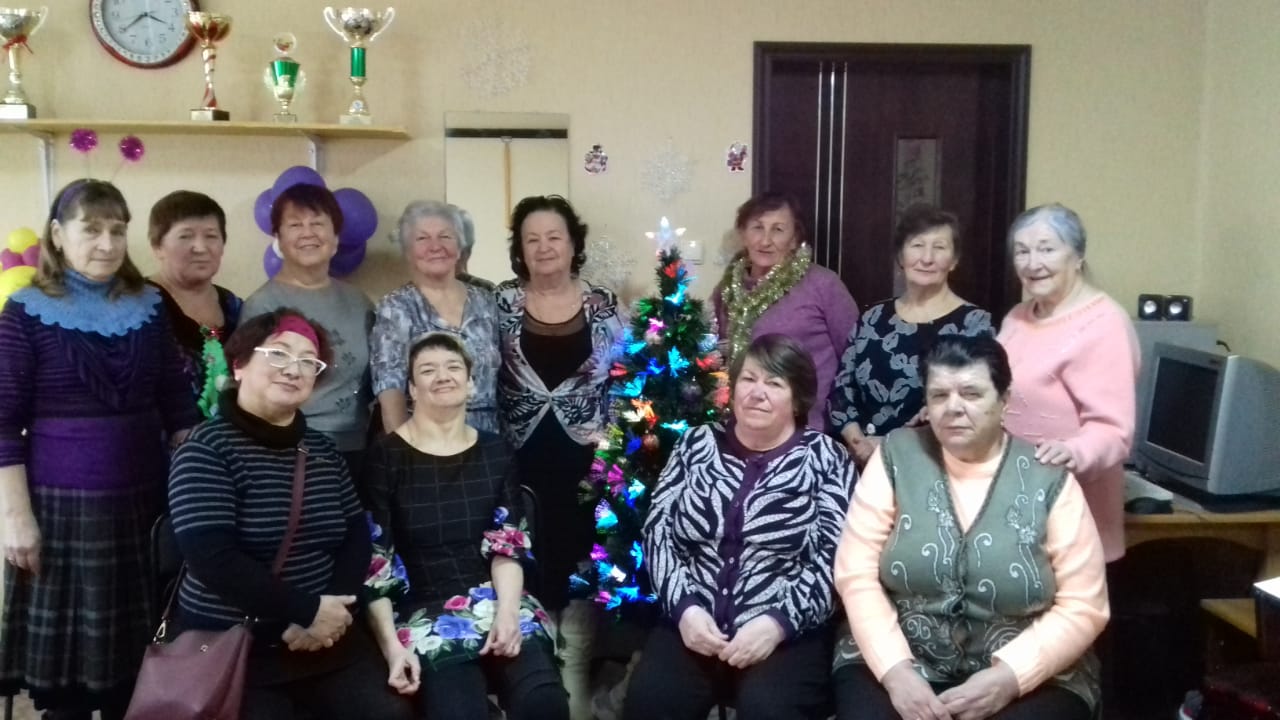 Вместе отмечаем
различные 
праздники.
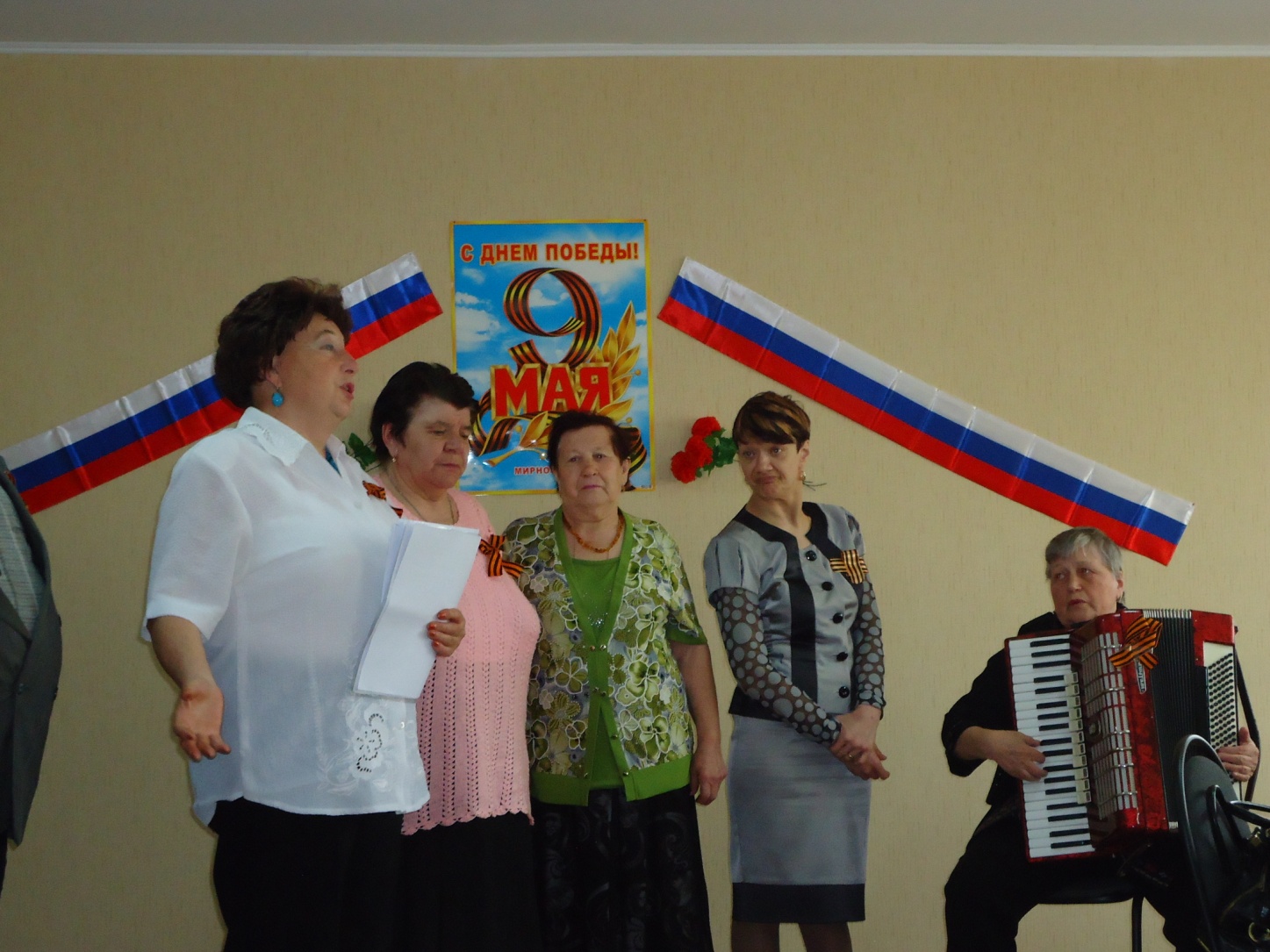 Художественные номера
для праздничных
мероприятий готовят 
сами участники
Участники клуба «Гармония» отмечают изменение своего внутреннего стояния, которое выражается в улучшении настроения, 
в определении ближайших и перспективных планов, повышении психологической  устойчивости
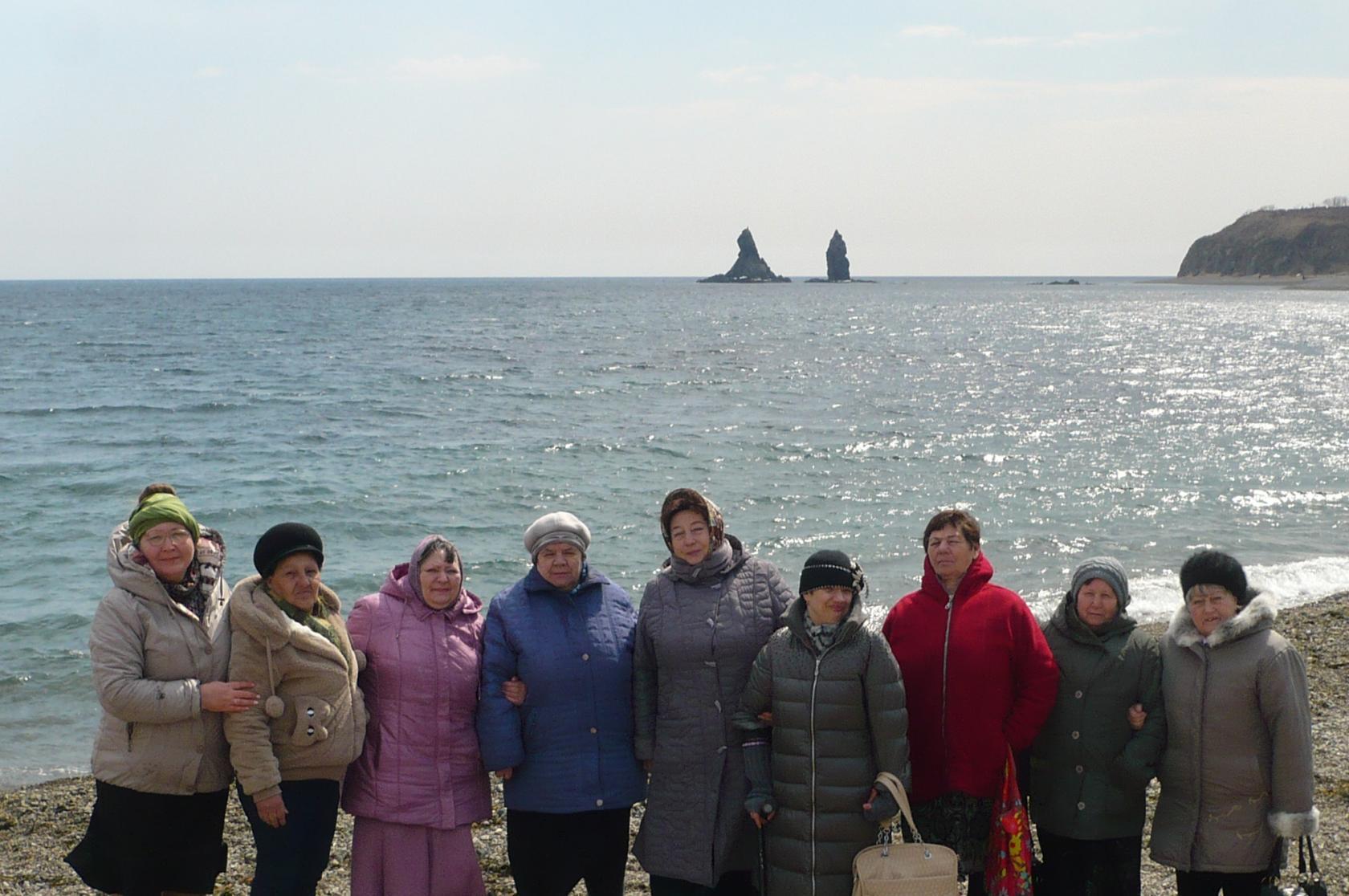 Выполняется одна из главных и основных задач клубной работы – межличностное общение людей с ограниченными возможностями здоровья 
и гармонизация эмоционального здоровья
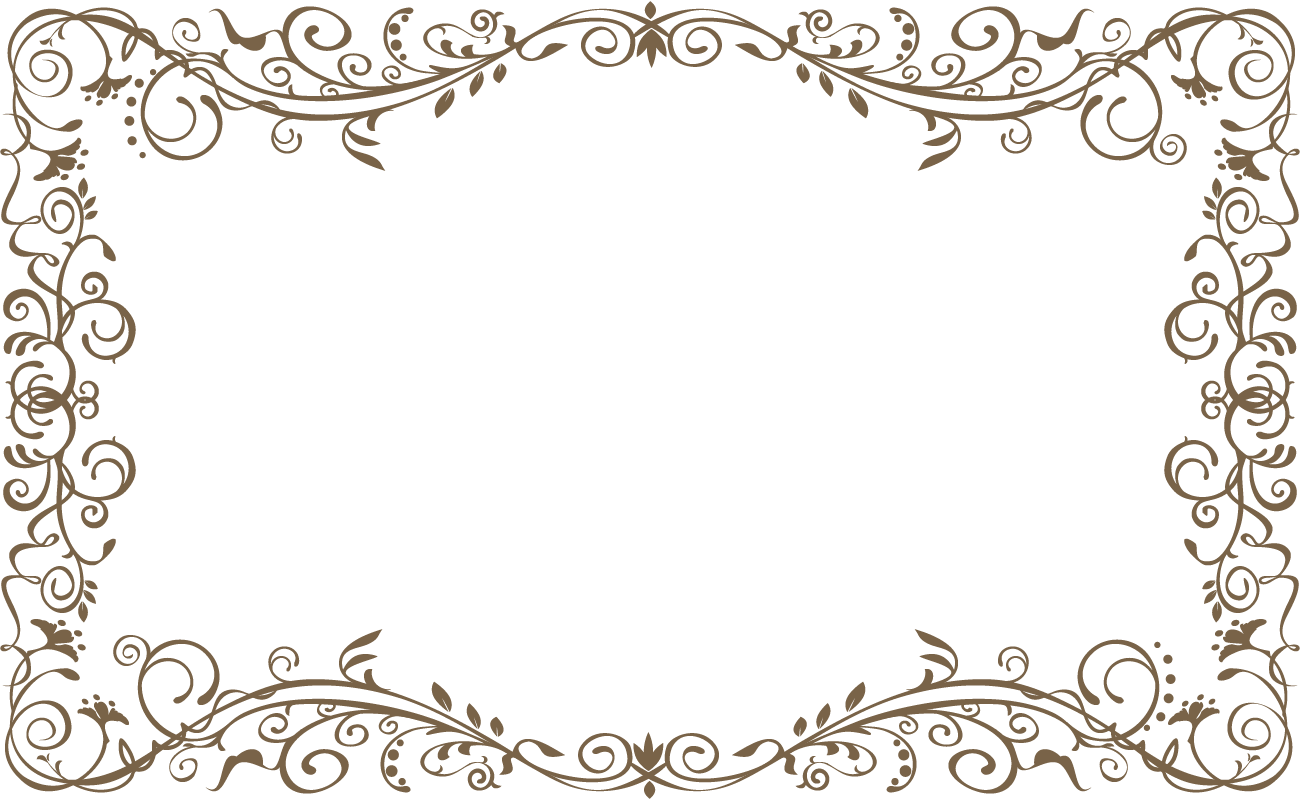 Клуб «Гармония» 
создан при отделении срочного социального обслуживания 
Дальнегорского филиала КГАУСО «ПЦСОН»,
осуществляет свою деятельность на базе Общественной организации «Общество инвалидов г. Дальнегорск»
 по адресу: г. Дальнегорск, проспект 50 лет Октября, д.75»Б»
Тел: 8 (42373) 2-75-76
Занятия проводит:
Психолог отделения срочного социального обслуживания
Овчинникова Жанна Владимировна
Занятия проводятся 1 раз в месяц 
   Количество постоянных участников – 18 человек
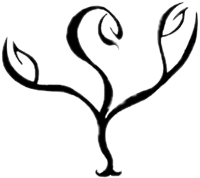 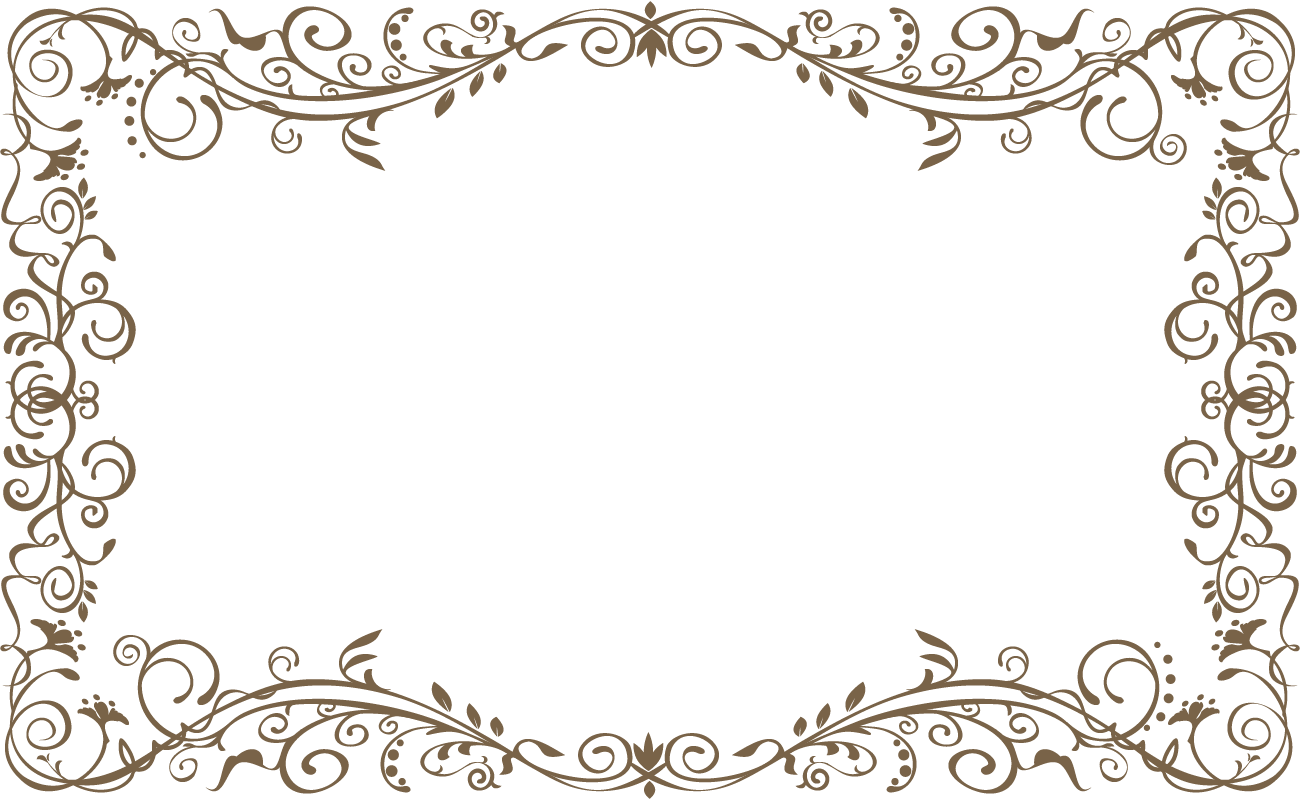 Дальнегорский филиал 
Приморского центра социального обслуживания населения
ПРИГЛАШАЕМ  ВСЕХ ЖЕЛАЮЩИХ 
СТАТЬ УЧАСТНИКОМ КЛУБА 
«ГАРМОНИЯ» !
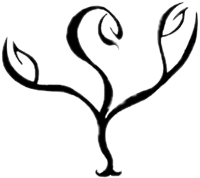